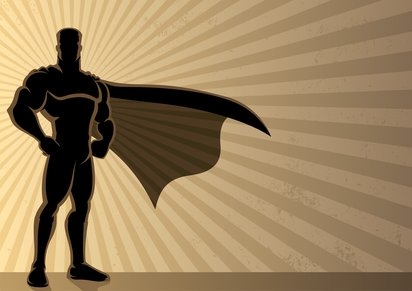 HÉROES/SUPEHÉROES
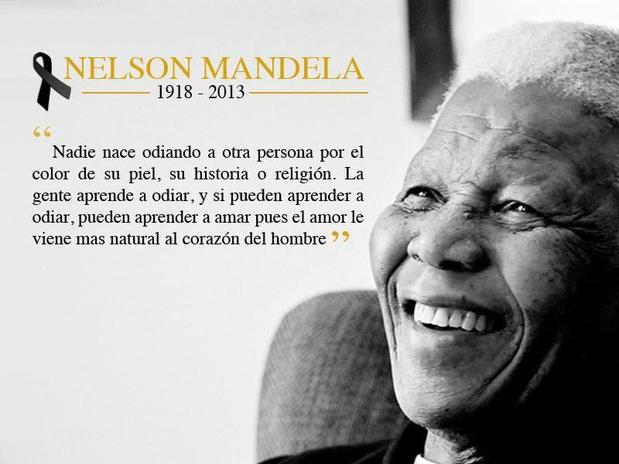 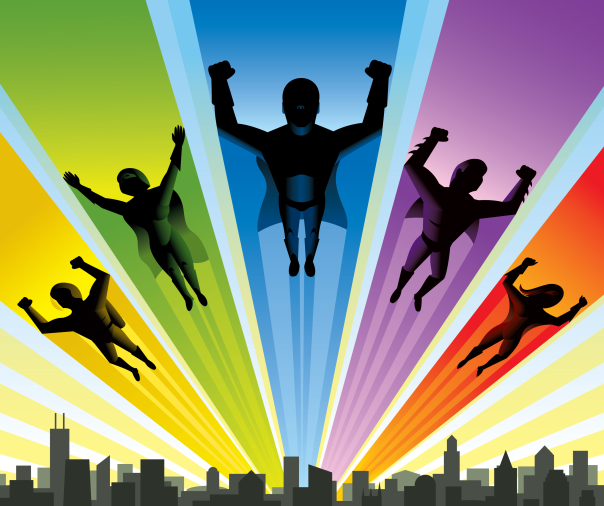 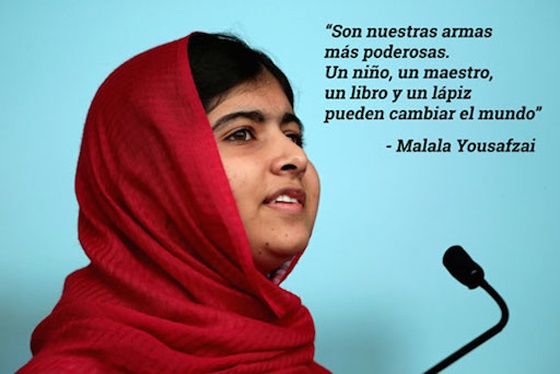 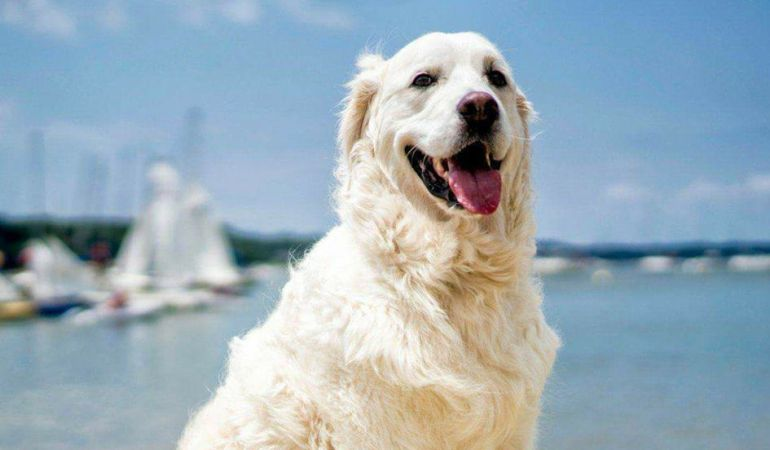 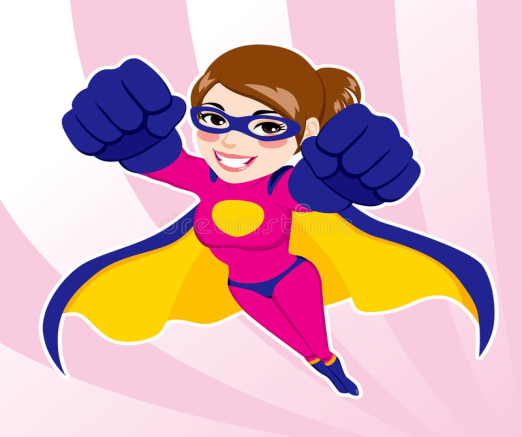 Observa y escucha con mucha atención el 

                         siguiente video
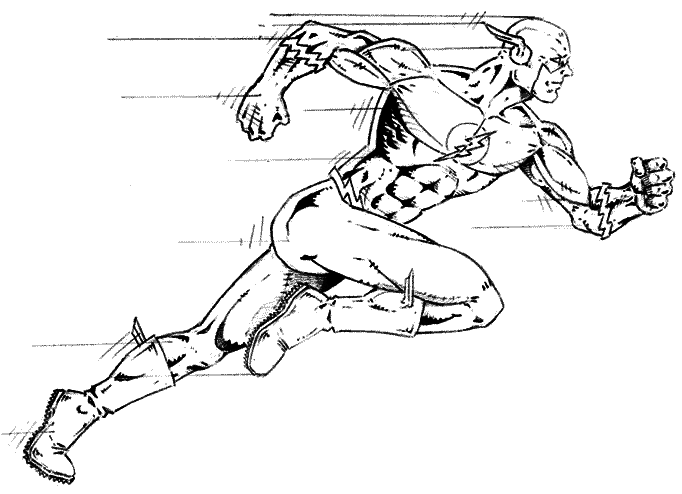 Contesta las siguientes preguntas
1.- ¿Qué rol cumplen los distintos animales?
2.- ¿Por qué?
3.- ¿Qué acciones realizan?
4.- Nombra valores que se observan.
5.- ¿Cuál es la idea de un héroe?
6.- ¿Cuáles son las características de un héroe?
7.- ¿Qué define a un héroe?
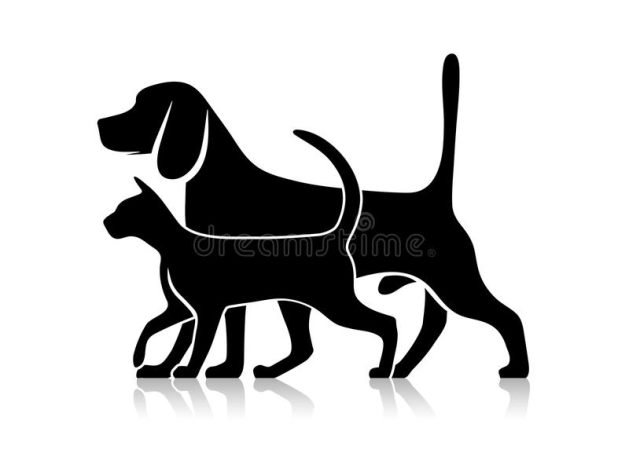 HÉROE
* Del latín heros, que a su vez deriva de un vocablo griego, la palabra héroe hace referencia a un hombre que es famoso, ilustre y reconocido por sus virtudes o hazañas. 
Por ejemplo: “Luciano es un pequeño héroe de apenas doce años que salvó a su madre de morir en un incendio”
“Mi tío es un héroe de guerra que cuenta con varias condecoraciones”.
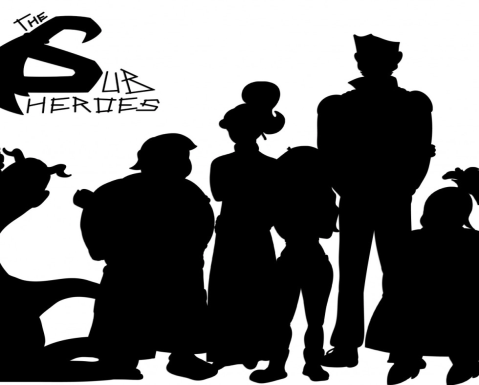 El héroe, suele encarnar los rasgos más sobresalientes y valorados de su cultura de origen. Presenta, por lo tanto, las habilidades idealizadas que le permiten concretar grandes hazañas, o actos heroicos, que son los que le dan fama y lo convierten en alguien admirado por el resto de la comunidad.
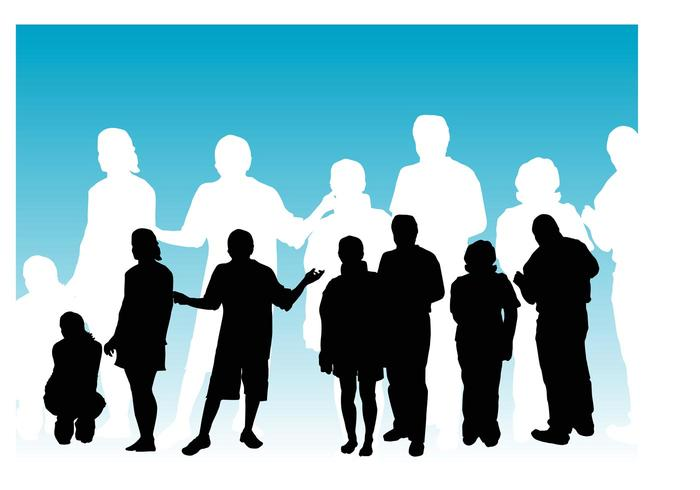 Salvar a la gente de una muerte casi segura o derrotar a un enemigo muy poderosos son las acciones heroicas por excelencia en la mitología antigua y en la épica. En la sociedad moderna, en cambio, los héroes pueden representar otros valores. De esta manera, el responsable de un éxito deportivo o el artista admirado pueden ser considerados como héroes. También hay personas que se erigen como héroes al superar distintos tipos de adversidades.
Un héroe de nuestros tiempos no encuentra utilidad en un escudo y una espada, sino que centra su accionar en el diálogo, en la búsqueda de generar conciencia en la población, para conseguir un cambio profundo.
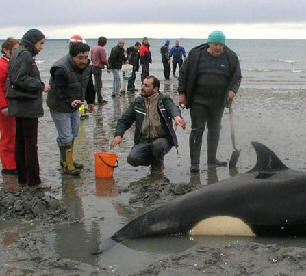 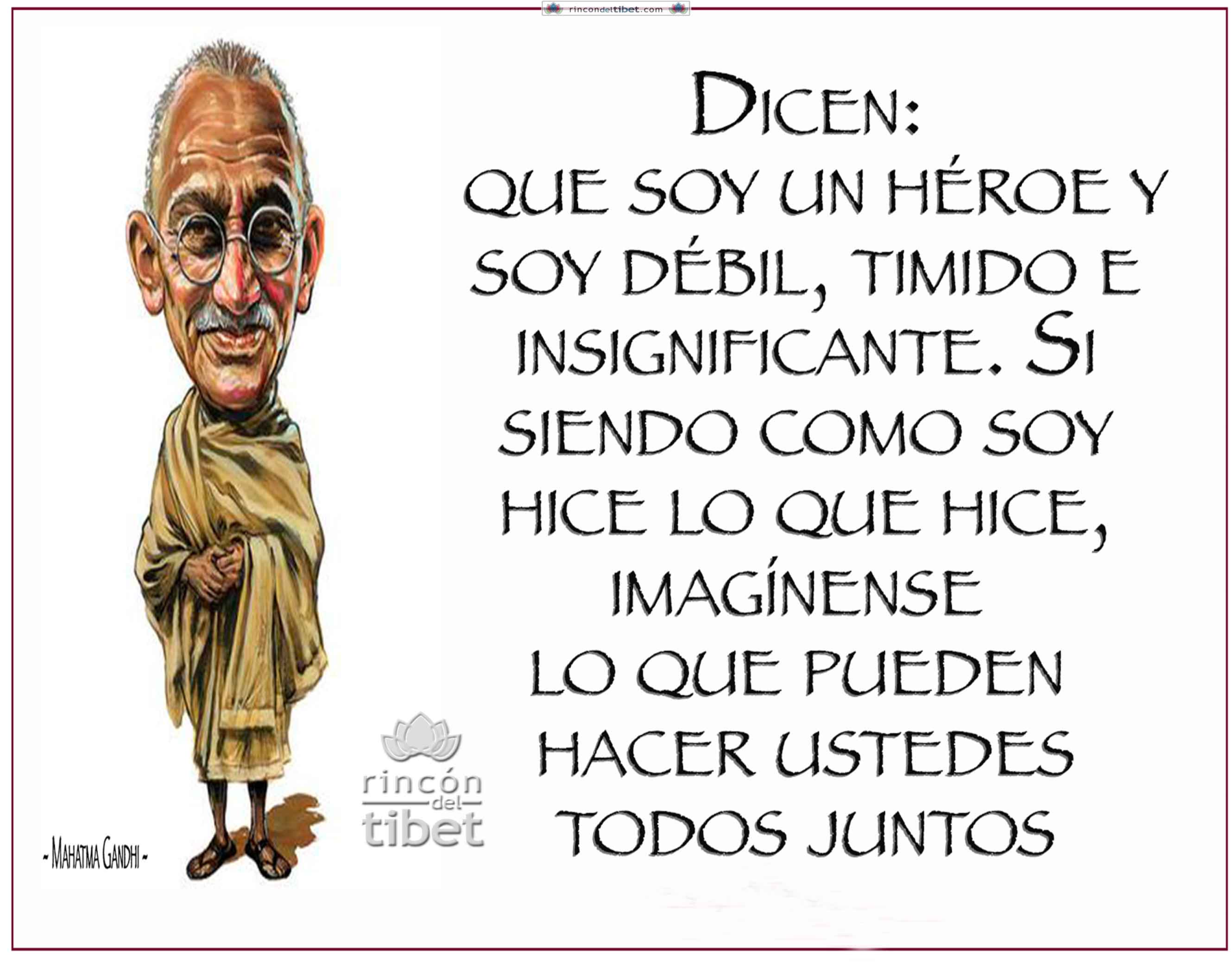